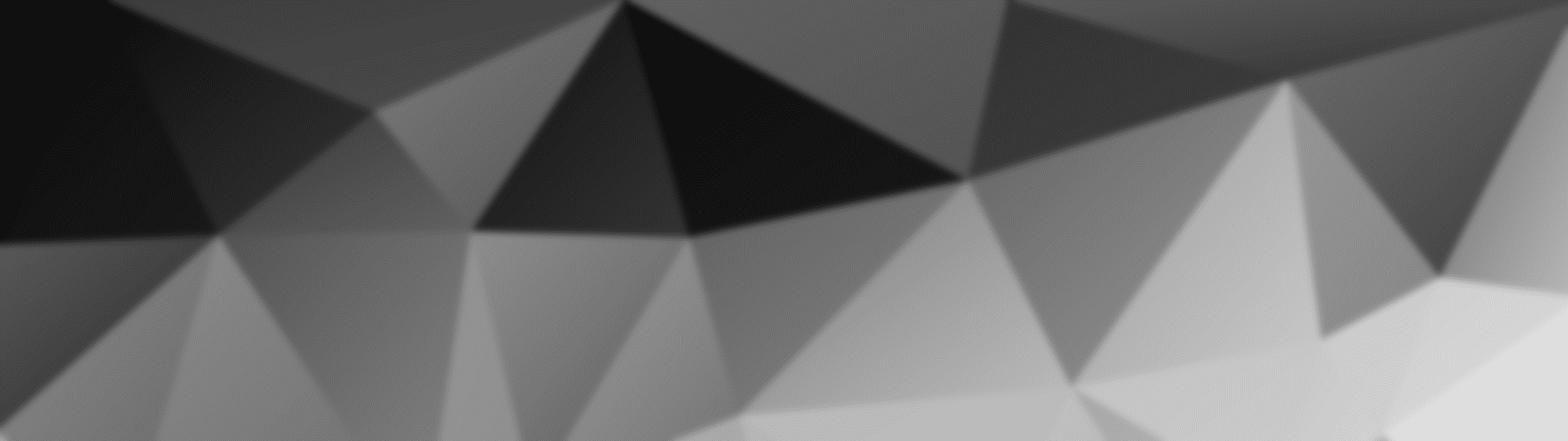 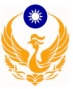 宜蘭縣政府消防局
宜蘭縣災害防救深耕第3期計畫委託專業技術服務
勞務(108年度續約)採購案
第9次工作推動報告
簡報人：洪啟東教授
計畫主持人：洪啟東教授
協同主持人：林文苑教授、莊睦雄教授
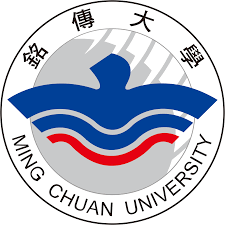 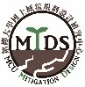 １０８年１２月１０日（二）
1
工作進度說明
目錄
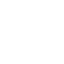 CONTENTS
2
第四季執行進度成果
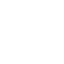 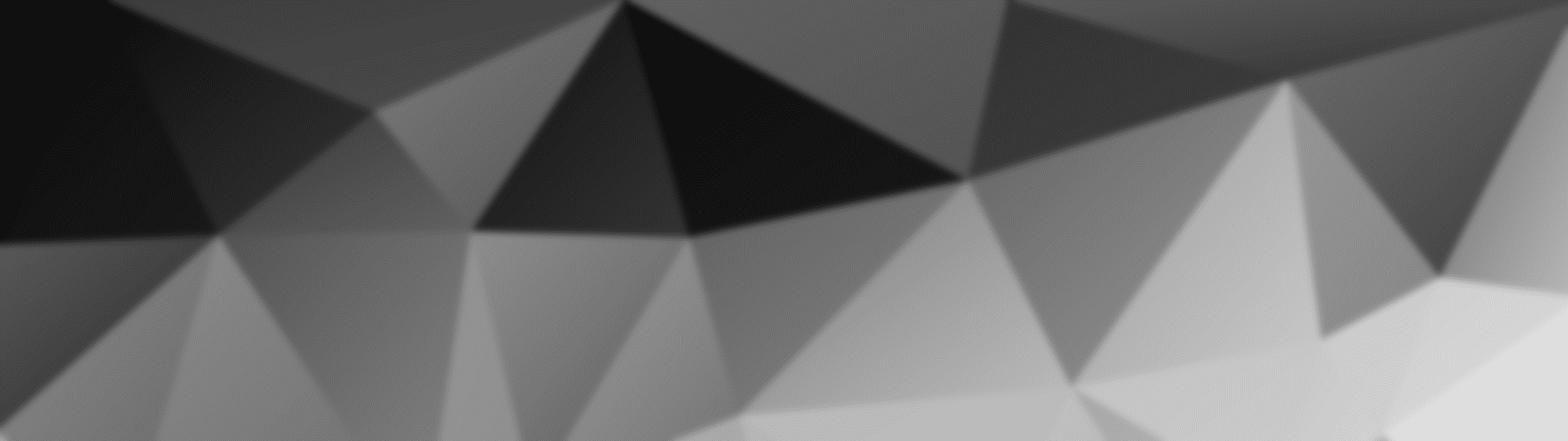 3
109年度工作事項
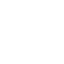 4
議題討論
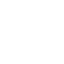 2
1
工作進度說明
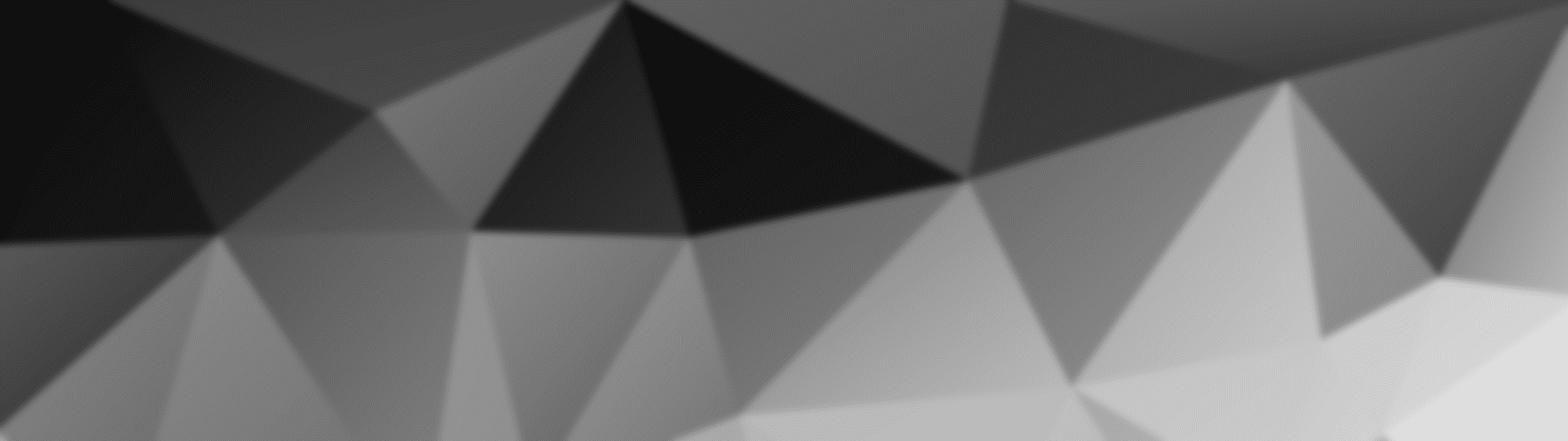 每月工作進度(10月)
每月工作進度(11月)
每月工作進度(12月)
3
一、每月工作進度(10月)
進駐應變中心
進駐應變中心
情資提供
情資提供
情資提供
情資提供
情資提供
情資提供
情資提供
教育訓練籌備
教育訓練籌備
教育訓練籌備
後測指標彙整
後測指標彙整
英文地圖製作
APP故障排除
APP故障排除
第三季資料
第三季資料
英文地圖製作
英文地圖製作
期末報告
期末報告
期末報告
期末報告
期末報告
助理
助理
助理
莊
助理
黃
助理
莊
助理
4
二、每月工作進度(11月)
企業防災洽談
企業防災洽談
情資提供
情資提供
情資提供
情資提供
優良範本整理
優良範本整理
優良範本整理
後測指標彙整
後測指標彙整
期末簡報
期末簡報
APP故障排除
APP故障排除
期末報告
期末報告
期末報告
觀光地圖
觀光地圖
觀光地圖
觀光地圖
期末報告
觀光地圖
期末報告
觀光地圖
助理
游
助理
莊
助理
莊
洪
助理
5
三、每月工作進度(12月)
情資提供
情資提供
情資提供
情資提供
情資提供
四方會議簡報
四方會議簡報
四方會議簡報
服務建議書簡報
年度成果彙整
年度成果彙整
年度成果彙整
年度成果彙整
第四季資料
地區計畫修正
地區計畫修正
第四季資料
地區計畫修正
第四季資料
地區計畫修正
觀光地圖
觀光地圖
服務建議書
助理
莊
洪
服務建議書簡報
觀光地圖
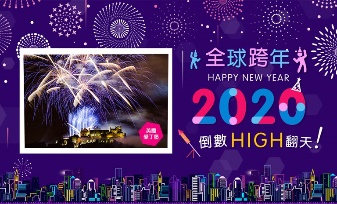 6
2
第四季執行進度成果
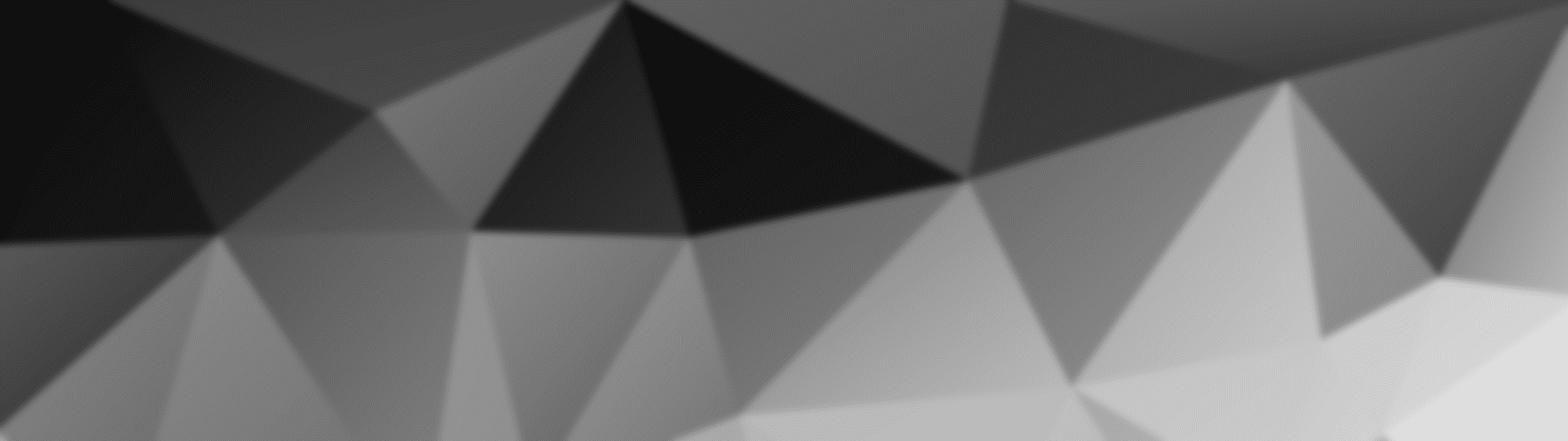 第四季進度(10-12月)推動重點
觀光防災避難看板設置
7
一、第四季進度(10-12月)推動重點
本年度工作項目皆已完成，
後續針對項次3、項次7(議題一)說明
108年度災害防救業務訪評大同鄉公所現地訪視(10/18)
01
02
108年執行後評估指標資料上傳(11/5)
製作觀光防災導覽地圖(1式)
03
縣府、公所災害防救人員機構、韌性社區參訪活動(10/14)
04
05
與企業商談合作(37家企業)
06
繪製英文版疏散避難地圖(233幅)
年度成果資料上傳(12/13)
07
8
二、觀光防災避難看板設置
與宜蘭市市場管理所所長場勘，預計12月於東門夜市和睦路入口處與公共廁所旁設立一座看板。
2.設置討論歷程
1.融入街道景觀
配合夜市整體規劃設置，將防災避難看板融入既有之街道景觀特色。
108年11月6月(三)
與宜蘭市公所市場管理所所長和委外廠商設計師開會討論如何設置相關事宜。
108年11月15日(五)
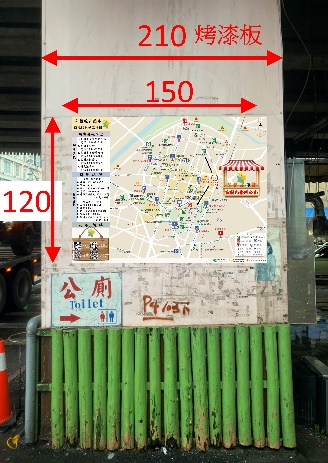 與宜蘭市公所市場管理所所長校稿，已確認設計圖檔，感謝公所協助。
108年11月26日(二)
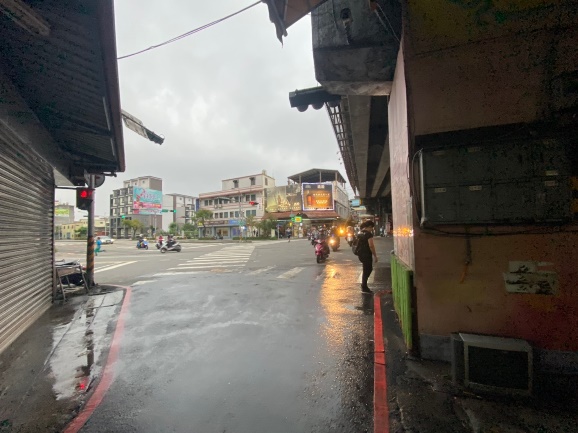 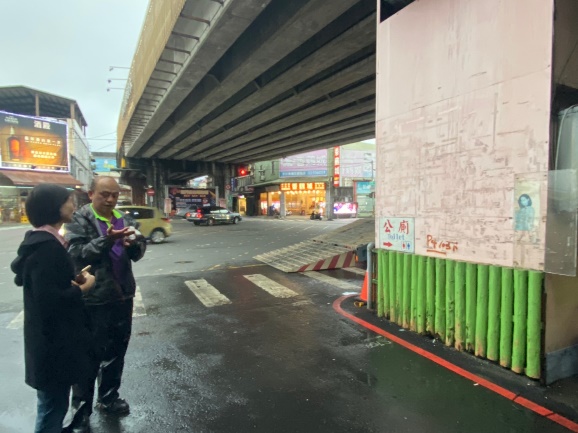 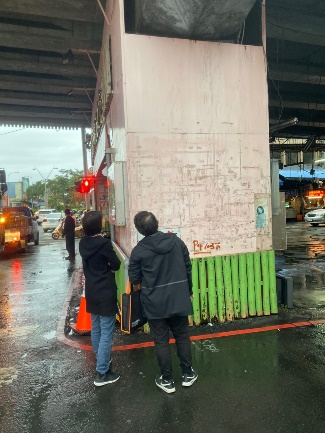 9
二、觀光防災避難看板設置
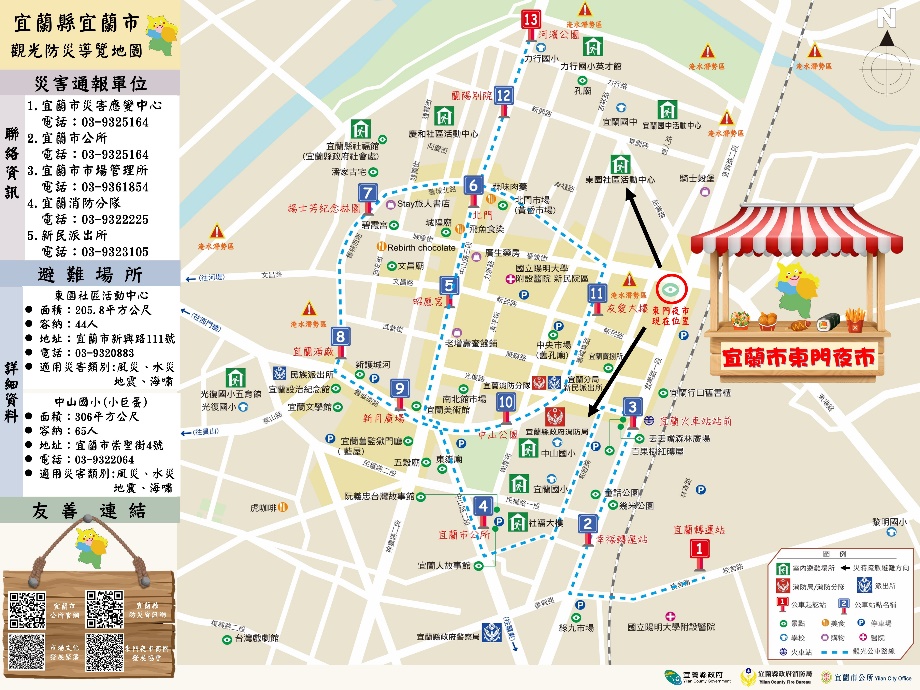 3.配合觀光旅遊景點
以108年全台十大話題夜市-宜蘭市東門夜市設置，結合108年宜蘭市觀光小鎮地圖和避難收容處所位置，繪製觀光防災導覽地圖。
因近日宜蘭下雨，廠商不好施作，預計12月中旬完成設置。
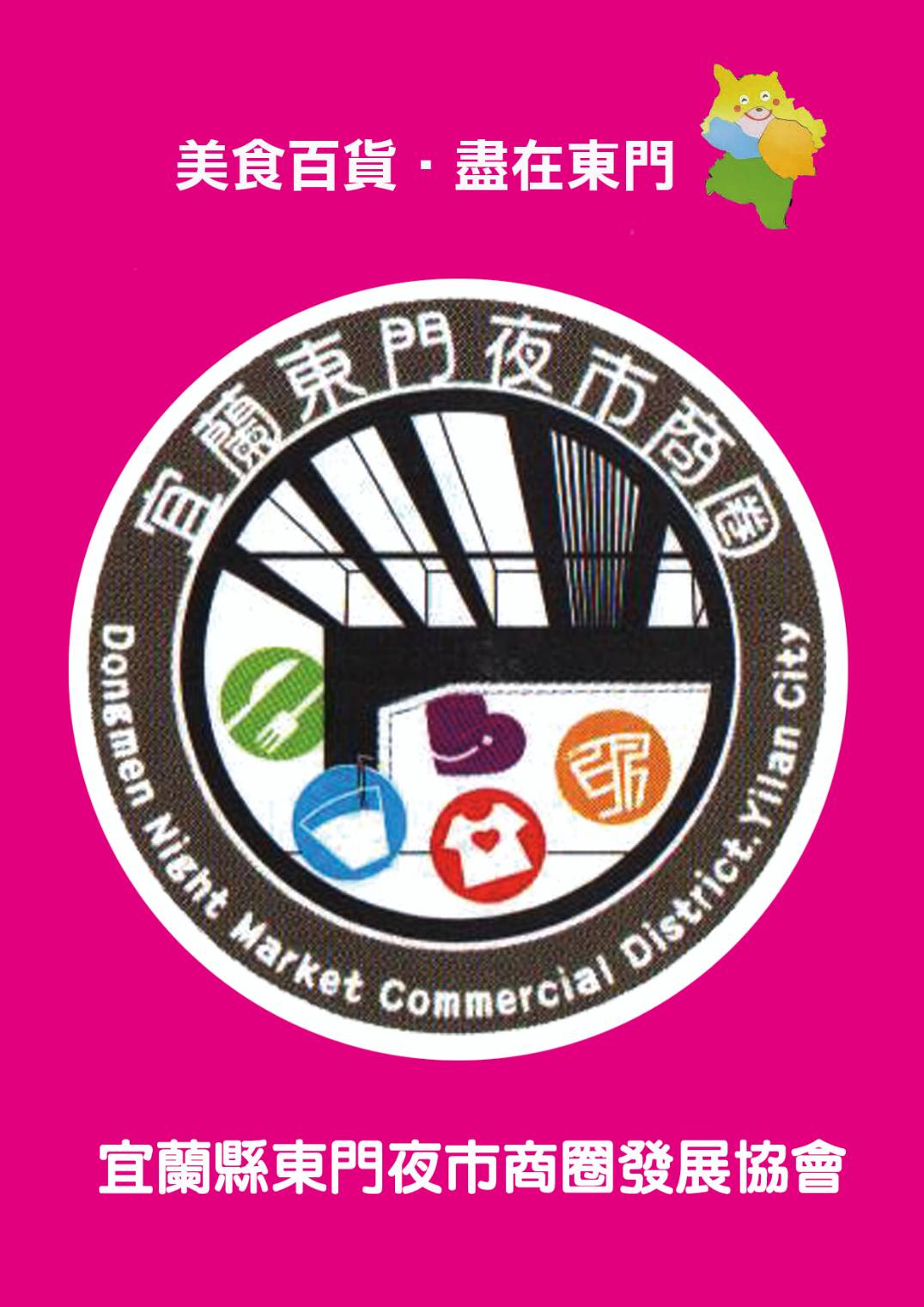 10
3
109年度工作事項
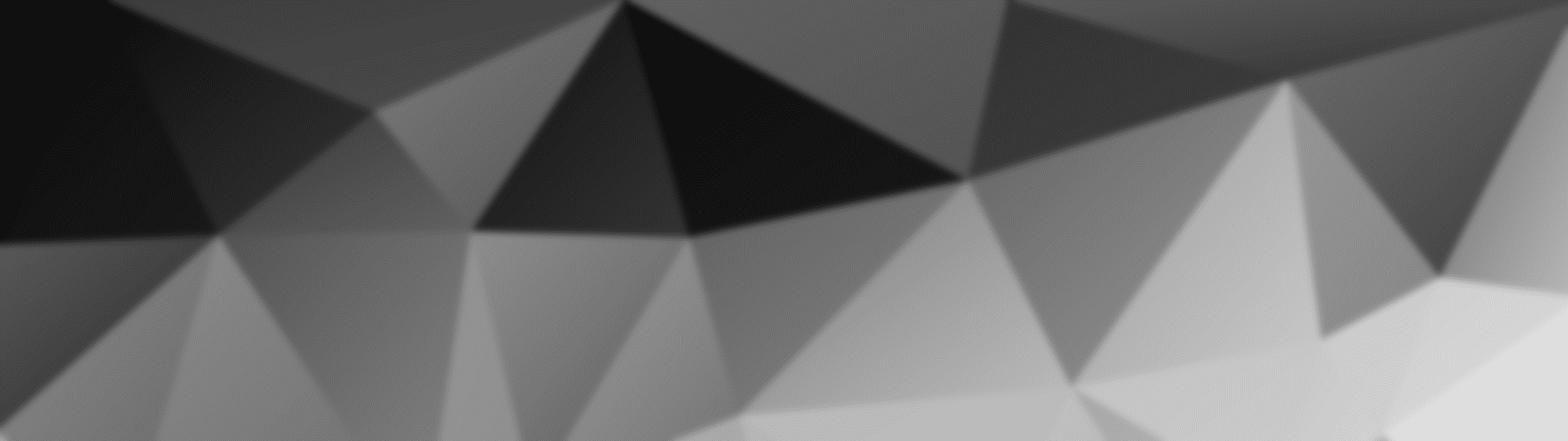 計畫執行工作要項
計畫重點
109年執行後評估指標-準備資料說明
109年1-3月工作重點
11
5個主要項目，工作項目計有37項
一、計畫執行工作要項
強化地區災害韌性(10項)
9-2議題式桌上型兵棋推演與座談會
9-3 研擬相應對策與制定分期執行
11-1公所辦理兵棋推演
11-2各公所辦理一次實際演練(1年4公所)
11-3檢視公所防救災資源，研擬相應對策
11-4建立起辦理兵棋推演之機制
12-1 推動韌性社區各項工作
13-1盤點鄉（鎮、市、區）防災能量
13-2評估避難收容處所安全性
13-3盤點社區防救災能量
計畫管考與輔導(2項)
1-1管考公所計畫執行進度
1-2輔導公所，辦理訪談或座談
提升地方政府推動防災工作之能力
(10項)
2-1直轄市、縣（市）與公所災害潛勢調查
3-1直轄市、縣（市）與公所防災地圖運用與更新
3-2建立防災地圖更新機制
4-1辦理防救災業務人員教育訓練
4-2辦理韌性社區防災士教育訓練
5-2建立公所自主更新防災計畫機制
6-1辦理觀摩
7-1添購設備
8-1提供災情預判資料
8-2製作相關災害日誌
促進民眾參與防救災工作(8項)
其他/創新作為(7項)
18-1維護「宜蘭縣防災資訊網」
18-2維護災害應變專區
19-1建置歷史災情、氣象資料庫
20-1辦理輻射災害兵棋推演
21-1建立村(里)長協助災情查報機制
21-2製作觀光防災導覽地圖
21-3韌性社區推動，結合在地學校、企業或非營利組織參與
14-1直轄市、縣（市）透過多元管道推廣
14-2透過社區組織推廣
14-3公所透過多元管道推廣
15-1規劃防災手冊內容架構、蒐集相關資料
15-2彙編與更新防災手冊
16-2整合民間志工團體資源
17-1與企業商談合作
17-2針對企業員工辦理防救災講習
明年度新增工作項目
12
後測評估指標積極落實
提升鄉鎮市公所自主防災能量，就人力與業務積極調配與督導，使109年評估指標落實執行。
二、計畫重點
帶動村里與社區民眾參與防災工作
持續盤點公所防災能量及整合基層防救災組織和資源（企業、民間志工團體及韌性社區），加強橫向連結。
持續推動韌性社區，培訓韌性社區防災士，將防災工作帶入村(里)社區。
製作觀光防災導覽地圖
提升觀光客之防災應變能力，設置觀光防災防災避難看板，期待在地企業或團體資源挹注，使災防更趨更加完善。
企業防災倍力協助
與轄內觀光產業(休閒農業等)，簽訂企業防災合作同意書。
辦理企業防災教育訓練，加強灌輸企業防災觀念、災時應變機制等。
防災圖資整合與應用/技術移轉
辦理圖資應用及繪製課程，擴大縣府及公所人員圖資產製能量。
辦理地區災害防救計畫編修重點教育訓練。
13
提升地方政府推動防災工作之能力(1/5)
三、109年執行後評估指標-準備資料說明
預計109年10月15日至11月5日
期程
彙整對應4月災害防救訪評項目，協請公所先行規劃與準備。
14
提升地方政府推動防災工作之能力(2/5)
三、109年執行後評估指標-準備資料說明
15
提升地方政府推動防災工作之能力(3/5)
三、109年執行後評估指標-準備資料說明
16
提升地方政府推動防災工作之能力(4/5)
三、109年執行後評估指標-準備資料說明
17
提升地方政府推動防災工作之能力(5/5)
三、109年執行後評估指標-準備資料說明
18
強化地區災害韌性(1/4)
三、109年執行後評估指標-準備資料說明
19
強化地區災害韌性(2/4)
三、109年執行後評估指標-準備資料說明
20
強化地區災害韌性(3/4)
三、109年執行後評估指標-準備資料說明
21
強化地區災害韌性(4/4)
三、109年執行後評估指標-準備資料說明
22
促進民眾參與防救災
工作(1/2)
三、109年執行後評估指標-準備資料說明
23
促進民眾參與防救災
工作(2/2)
三、109年執行後評估指標-準備資料說明
24
四、109年1-3月工作重點
25
4
議題討論
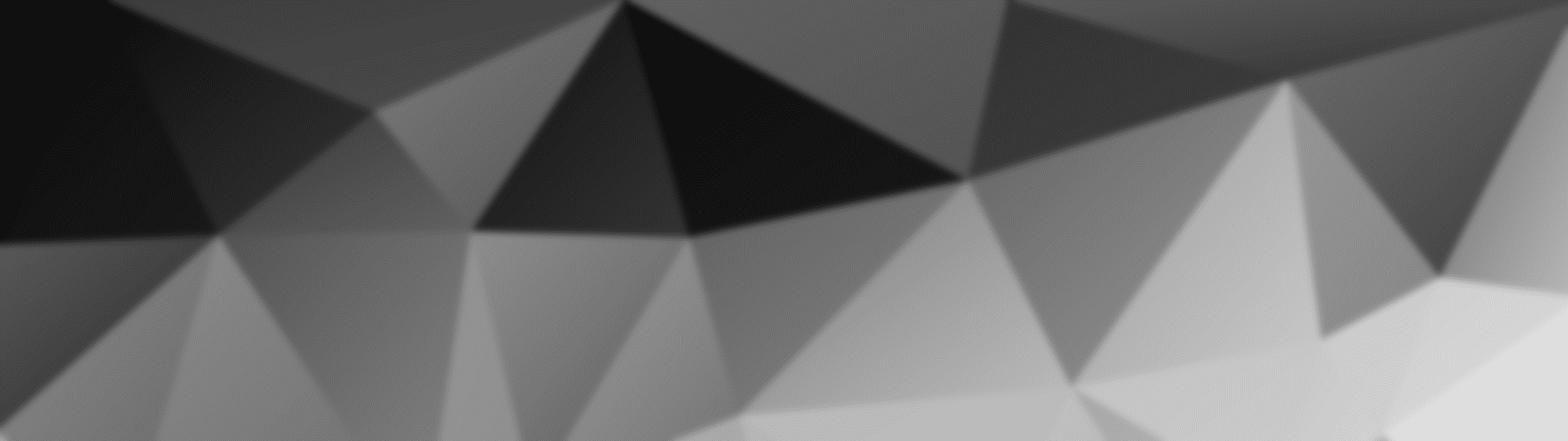 請各公所協助上傳108年度成果佐證資料(12/13)
109年度教育訓練課程規劃調查(12/13)
調查各公所108年災害事件並研提改善對策(12/21)
26
一、請各公所協助上傳108年度成果佐證資料。
說明：
為確實執行及督導所轄各鄉（鎮、市）公所執行本計畫之執行成果與進度，依據內政部「災害防救深耕第3期計畫」108年績效管考計畫，請各公所配合於108年12月13日(五)前將年度成果各項資料更新上傳至深耕資訊網（網址：http://pdmcb.nfa.gov.tw:8080）「三期計畫執行成果」功能填報，並配合上傳相關成果電子檔佐證資料，供消防署檢視辦理成效。

上傳位置：三期計畫執行成果>資料上傳。

年度成果資料僅做為資料保存以及經驗分享交流使用，縣及所轄各公所上傳內容及資料檢附說明。

各鄉（鎮、市）公所資料填報有問題者，請洽駐點人員黃浩哲助理、連絡電話(03)9365027*1901。
附件2、108年鄉（鎮、市）公所上傳成果資料內容參考)
27
檢附資料說明
28
檢附資料說明
29
檢附資料說明
30
二、109年度教育訓練課程規劃調查。
說明：

針對本縣各局(處)及各鄉(鎮、市)公所災害防救業務人員，設計課程意願調查，規劃明年(109年)教育訓練課程，藉由災害防救相關講習課程與實際操作方式，輔導人事流動率大的災防業務人員能有學習、精進防救災相關知識之機會、瞭解災害防救之相關資訊、提昇防災應變能力。

請於108年12月13日(四)前線上填寫教育訓練課程意願調查問卷(GOOGLE表單：https://forms.gle/cbKPQqZU2g6SDUq99)俾便安排明年(109年)教育訓練課程規劃。
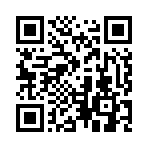 問卷填寫處
31
三、調查各公所108年災害事件並研提改善對策。
說明：

惠請各公所更新及提報「108年災害事件(水災、坡地、地震等災害)」相關資料(災害類型、時間、地點、發生原因、影響範圍、人員傷亡、財損、與目前處置說明、災況照片、相關防災改善工程施工或編列預算進度)，俾檢視轄內災害潛勢地區提擬之中長期改善對策及檢討地區災害防救計畫。

惠請於108年12月21日(五)前提供相關資料。
附件3、災害潛勢地區調查及短中長期計畫改善措施-108年
32
簡報結束!感謝聆聽、
感謝縣府及各公所承辦長官一年辛勞，
敬祝耶誕平安、新年快樂!
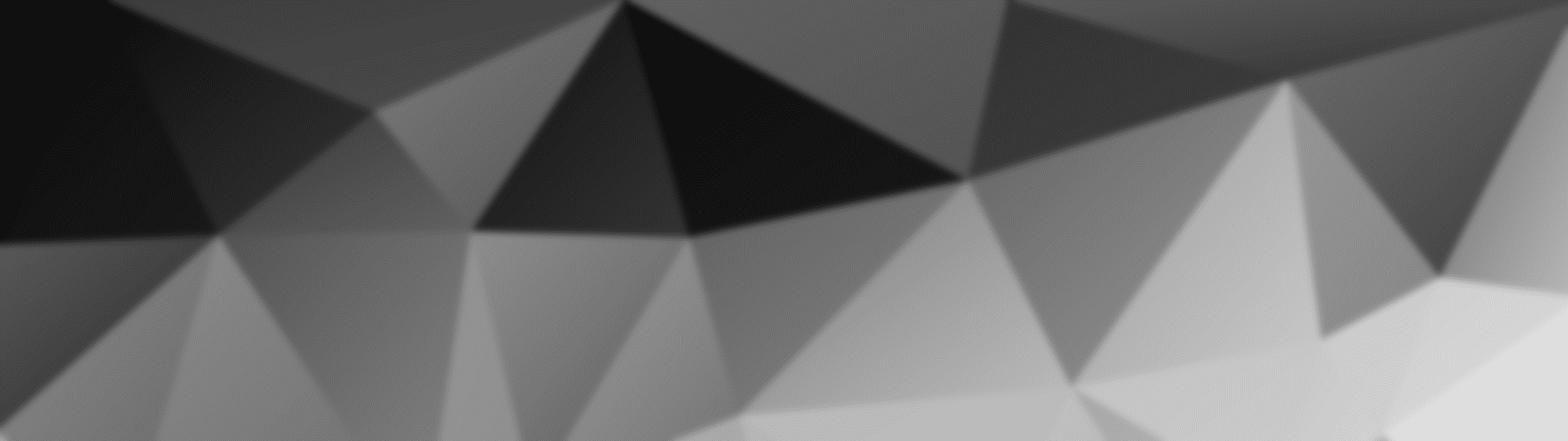 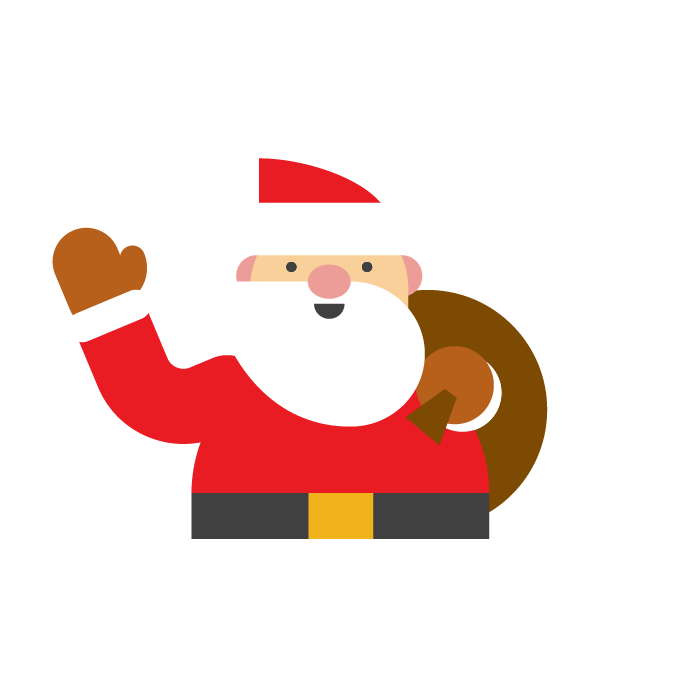 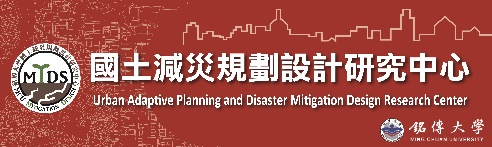 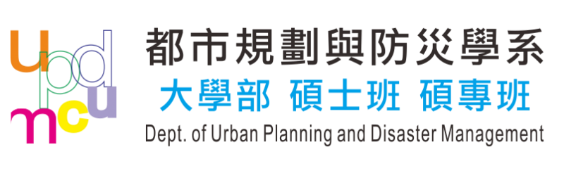 銘傳大學都市規劃與防災學系
      國土減災規劃設計研究中心
33